Model Estimation and Comparison Gamma and Lognormal Distributions
2015 Washington, D.C. Rock ‘n’ Roll Marathon Velocities
Data Description / Distributions
Miles per Hour for 2499 people completing the marathon (1454 Males, 1045 Females)
Males: Mean=6.337, SD=1.058, Min=4.288, Max=10.289
Females: Mean=5.840, SD=0.831, Min=4.278, Max=8.963
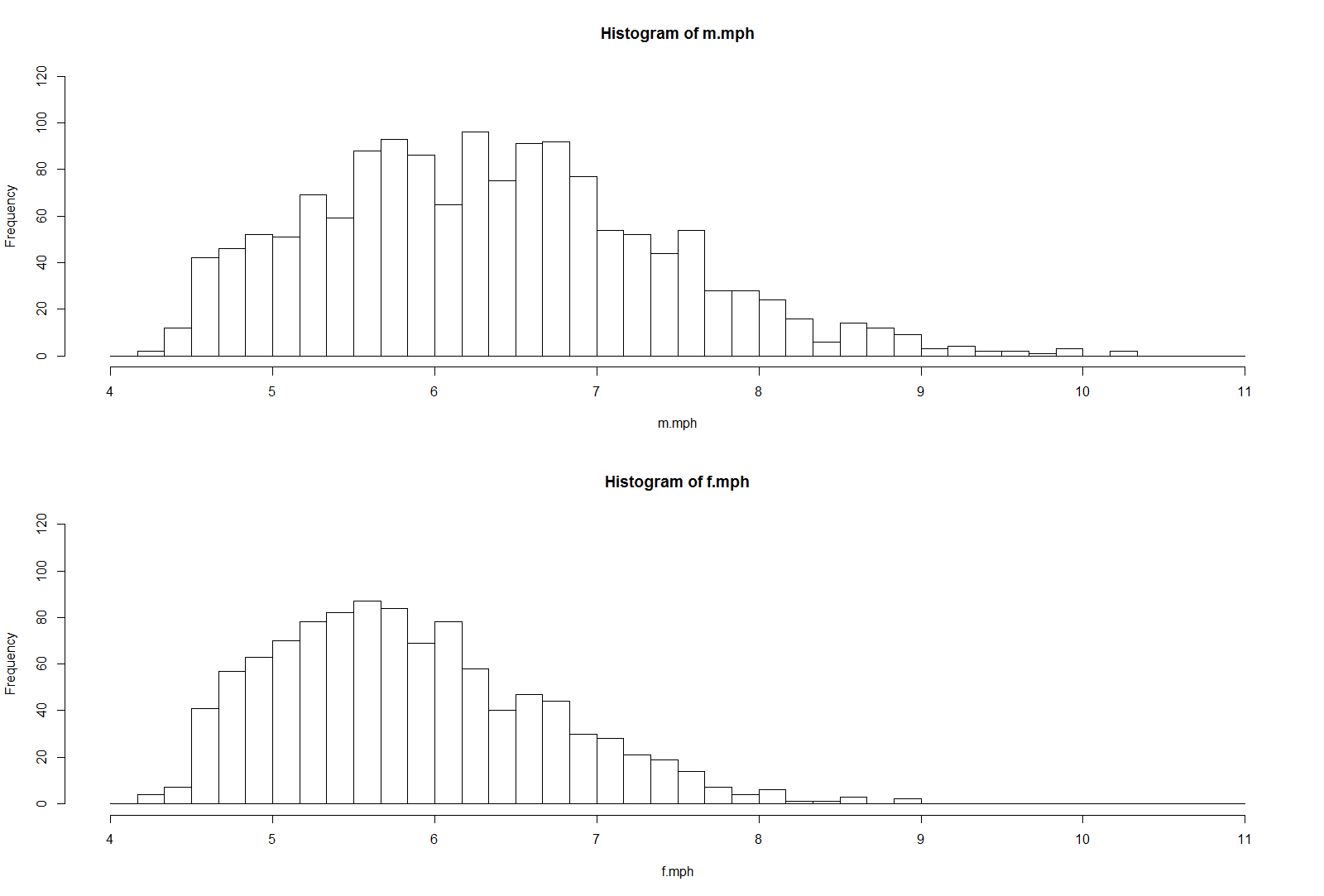 Gamma and Lognormal Distributions
Method of Moments Estimators - Gamma
Obtain the Sample Mean and Variance and Use them to obtain estimates of parameters
Method of Moments Estimators - Lognormal
Method of Moments Estimates / Graphs
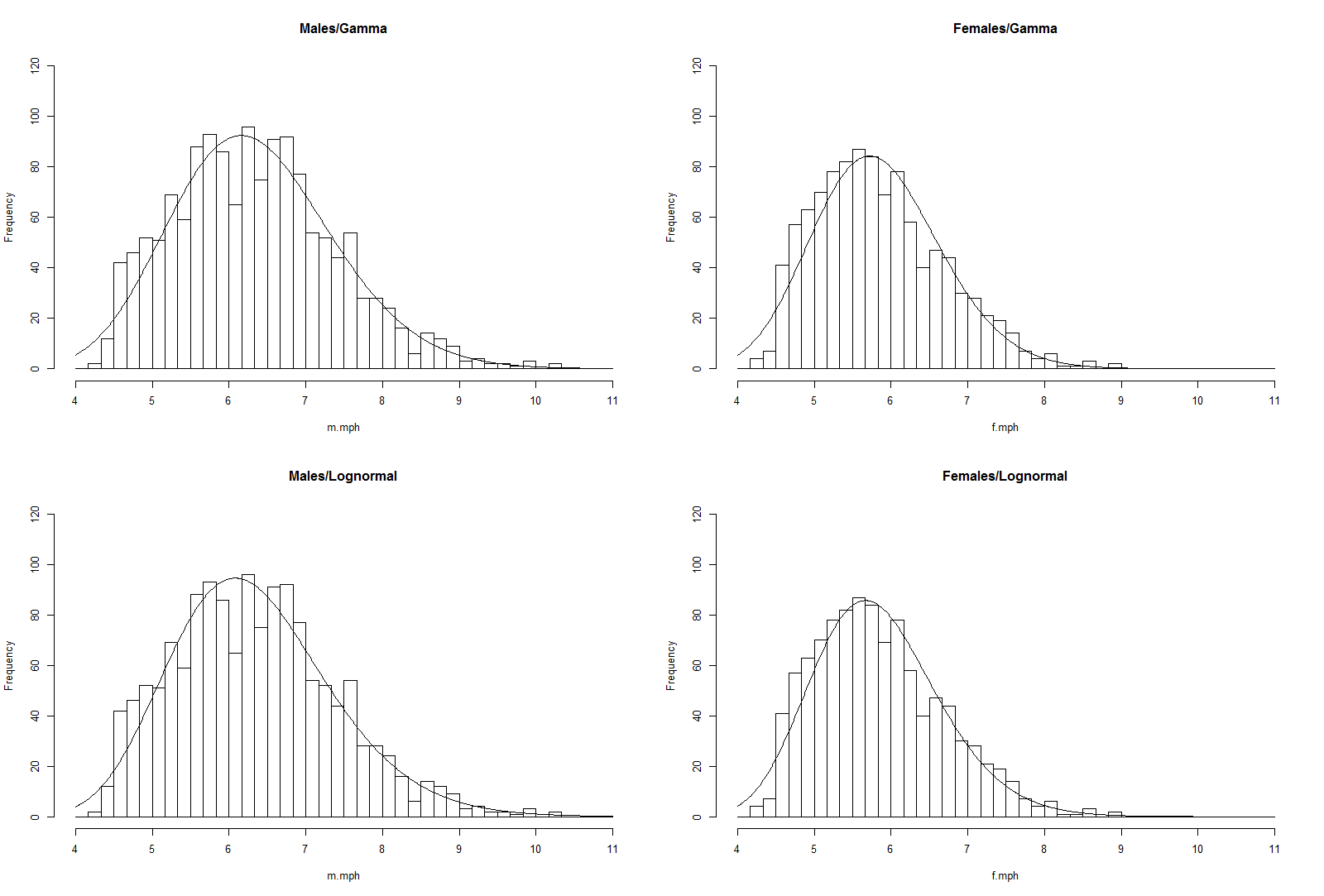 Maximum Likelihood Estimators - Gamma
Maximum Likelihood Estimators - Lognormal
Maximum Likelihood Estimates
Maximum Likelihood Estimates / Graphs
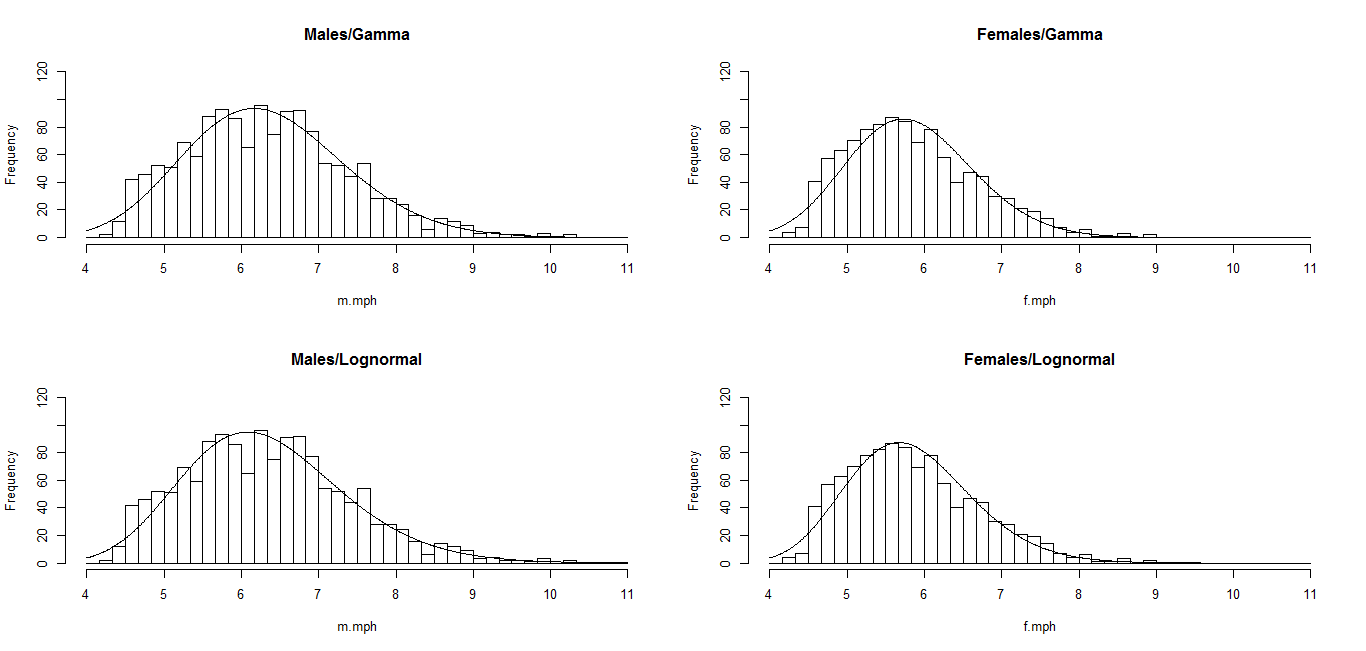 Minimum Chi-Square Estimator
Slice Range of Y (mile per hour) values into a set of non-overlapping sub-ranges
Create a grid of parameter values for each distribution (Gamma and Lognormal)
Obtain the Pearson Chi-Square statistic for each set of parameter values and choose the values that minimize the Chi-Square statistic
Ranges for this example: 
Males: (0,4.75],(4.75,5.25],…,(8.75,9.25] ,(9.25,∞)
Females: (0,4.75],(4.75,5.25],…,(7.25,7.75] ,(7.75,∞)
Minimum Chi-Square Results
For both Males and Females, the Lognormal appears to fit better than the Gamma (smaller minimum chi-square statistic). However, for Females, the chi-square statistic exceeds the critical value, rejecting the null hypothesis that the distribution is appropriate.